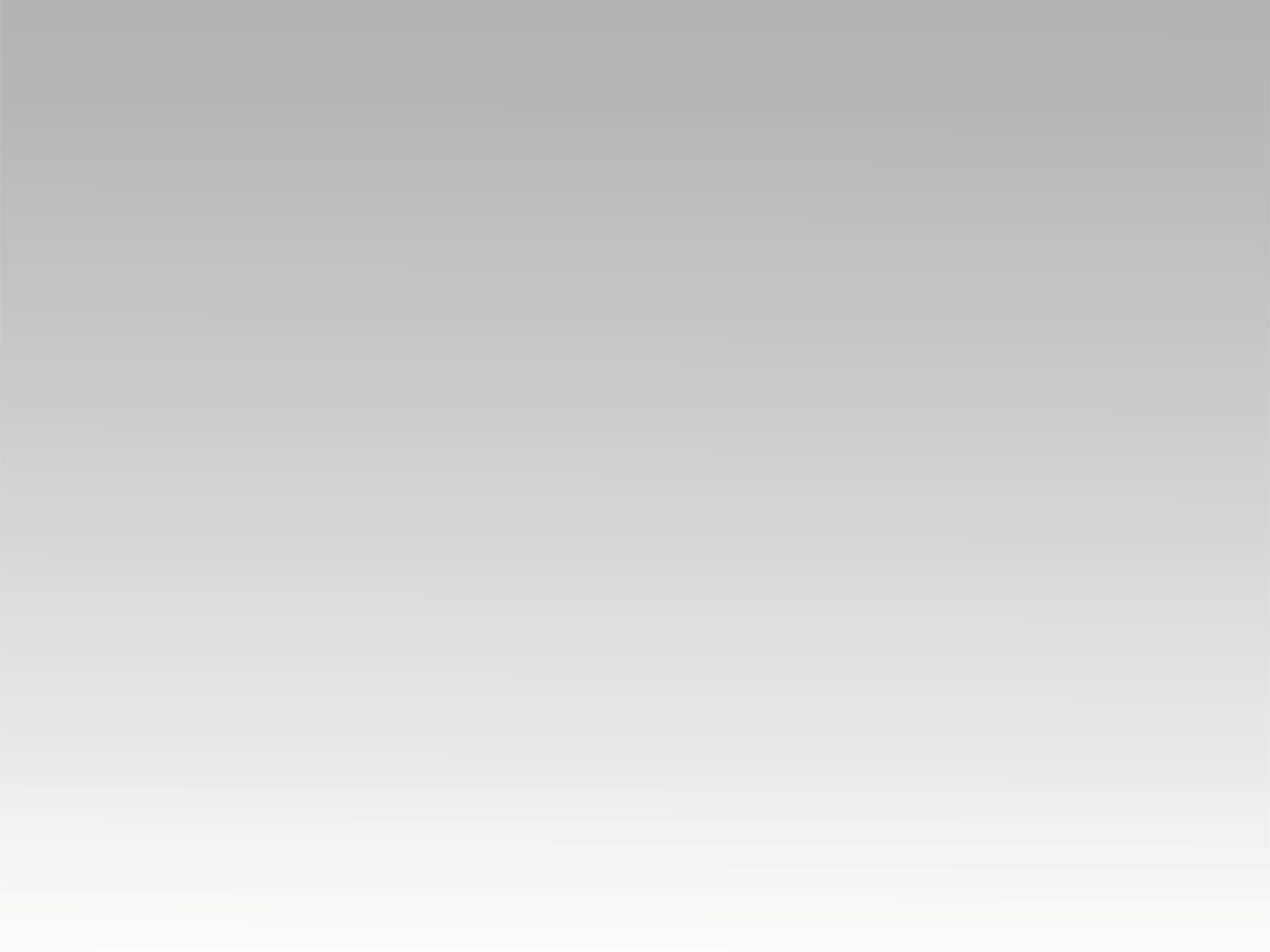 ترنيمة 
أنا أنا أنا للرب
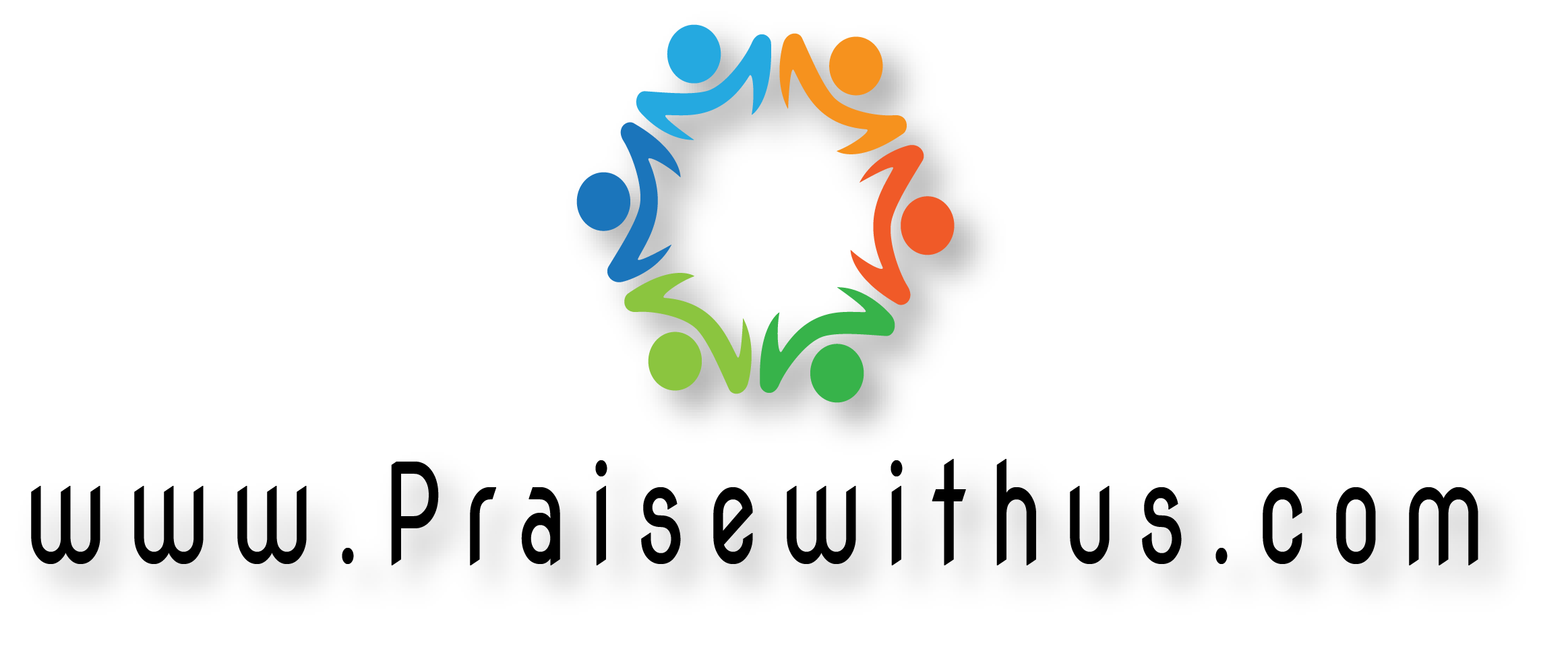 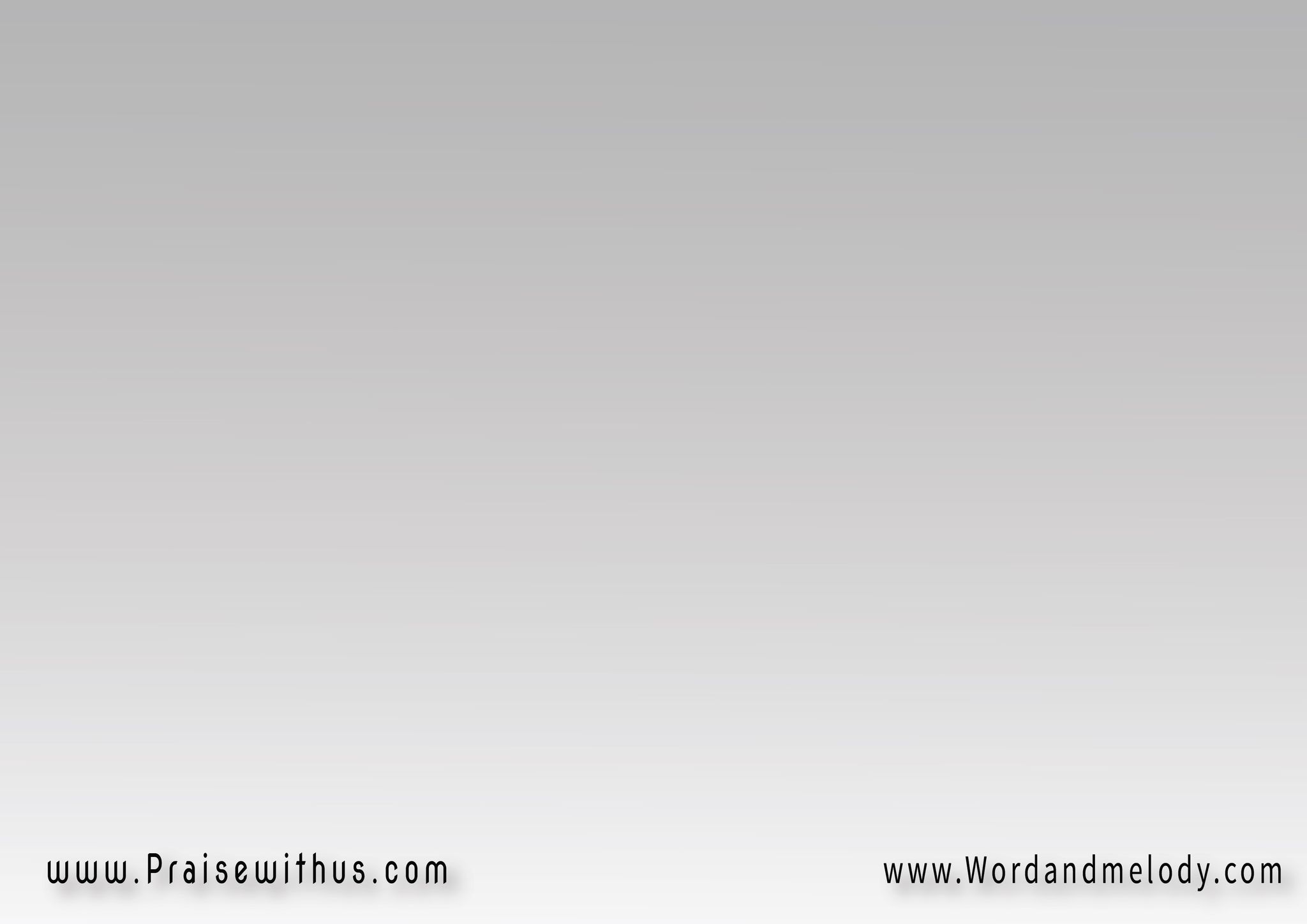 القرار:
 (أنا أنا أنا لِلرَّبّ   أهتِف لَهُ مِن كُلِّ القلبْ)2(عَلى حِسَابِ النِّعمَةِ   صِرْتُ لَهُ وَهوَ لـــي)2(عَلى حِسَابِ النِّعمَةِ   قد سُتِرَتْ خطيَّتــــــي)2
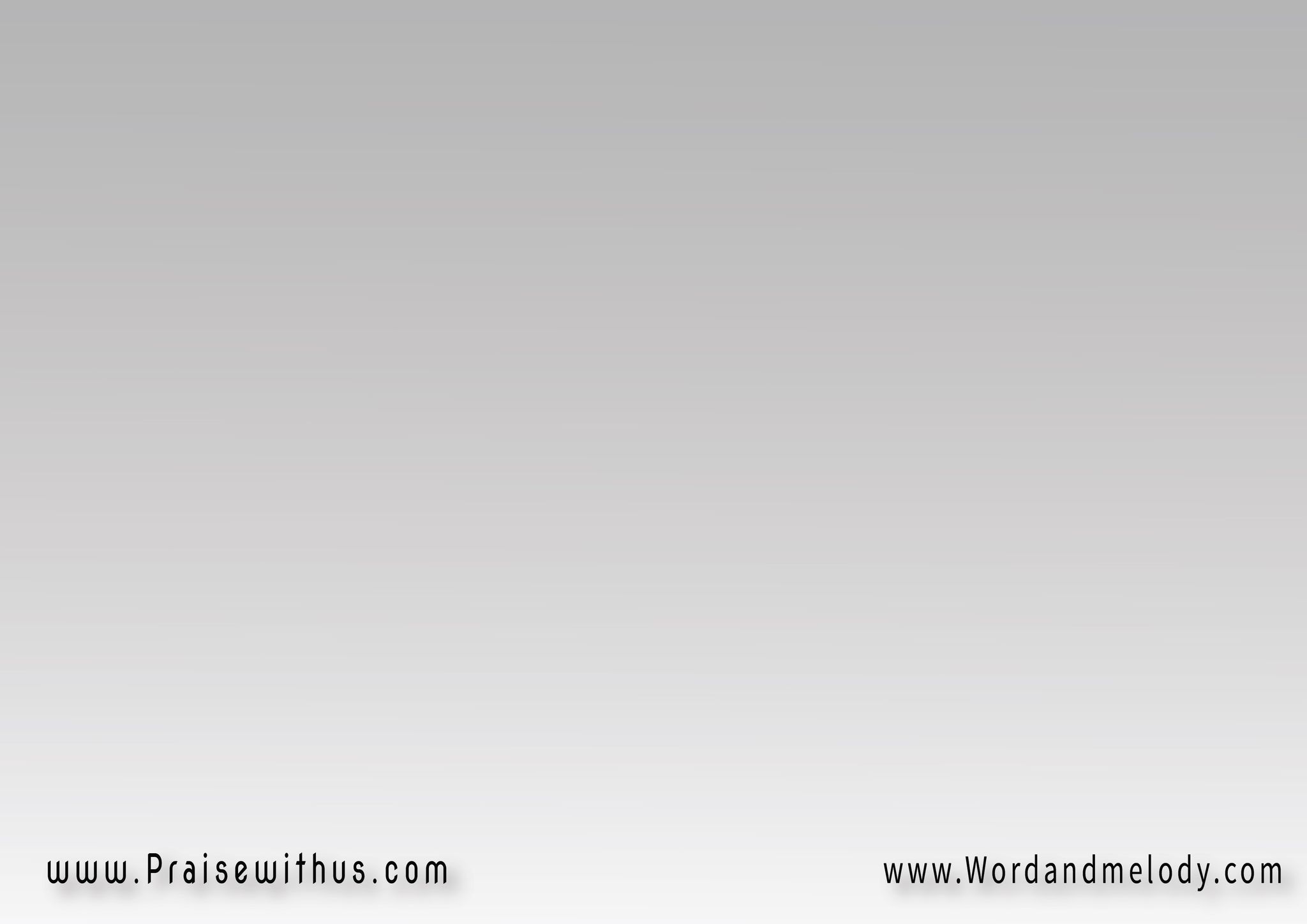 1- 
(وَجِّه نظري أيا حَبيب 
إلى جَمَالِكَ العَجيبْ)2(واحصُرَنِّي في شَخصِكَ   
لأنظُــرَنَّ لِلصَّليبْ)2
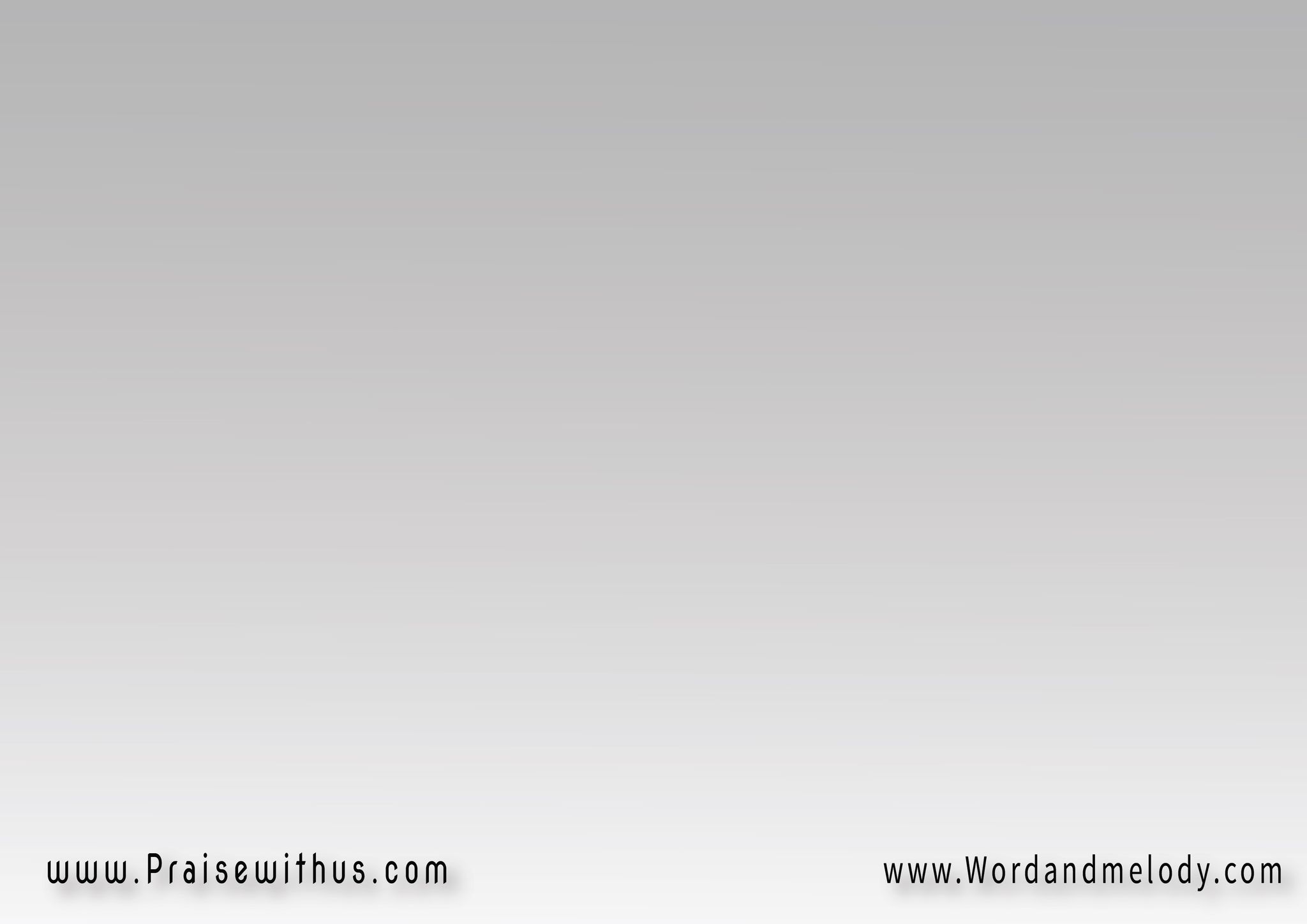 القرار:
 (أنا أنا أنا لِلرَّبّ   أهتِف لَهُ مِن كُلِّ القلبْ)2(عَلى حِسَابِ النِّعمَةِ   صِرْتُ لَهُ وَهوَ لـــي)2(عَلى حِسَابِ النِّعمَةِ   قد سُتِرَتْ خطيَّتــــــي)2
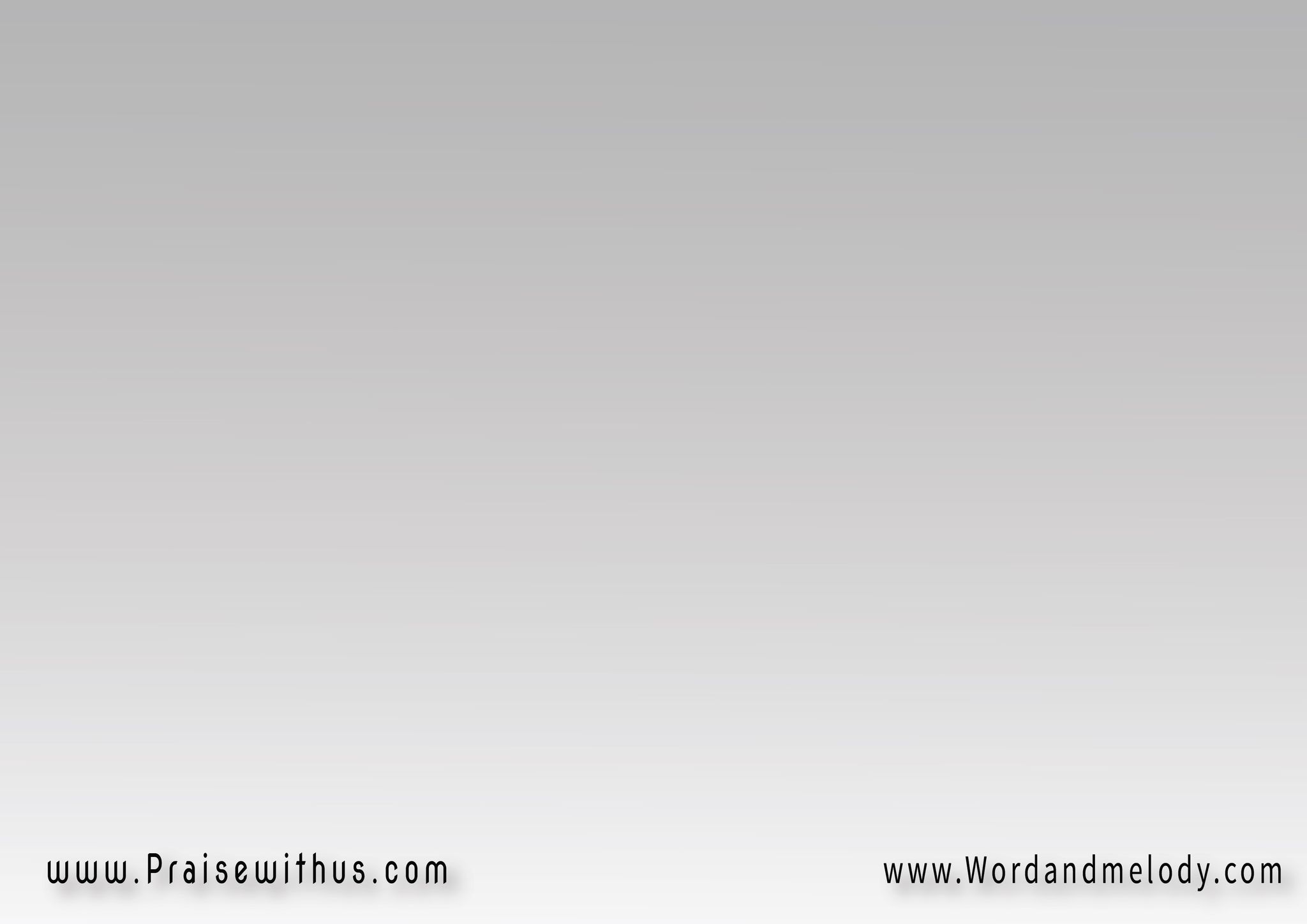 2- 
(مادُمتُ قُمتُ مَعَ يَسوع   
أطلُبُ مافَوقَ الرُّبُوعْ)2(إلى السَّمـــا إلى السَّمــا   
يَسوعُ لــي كُلُّ المُنَى)2
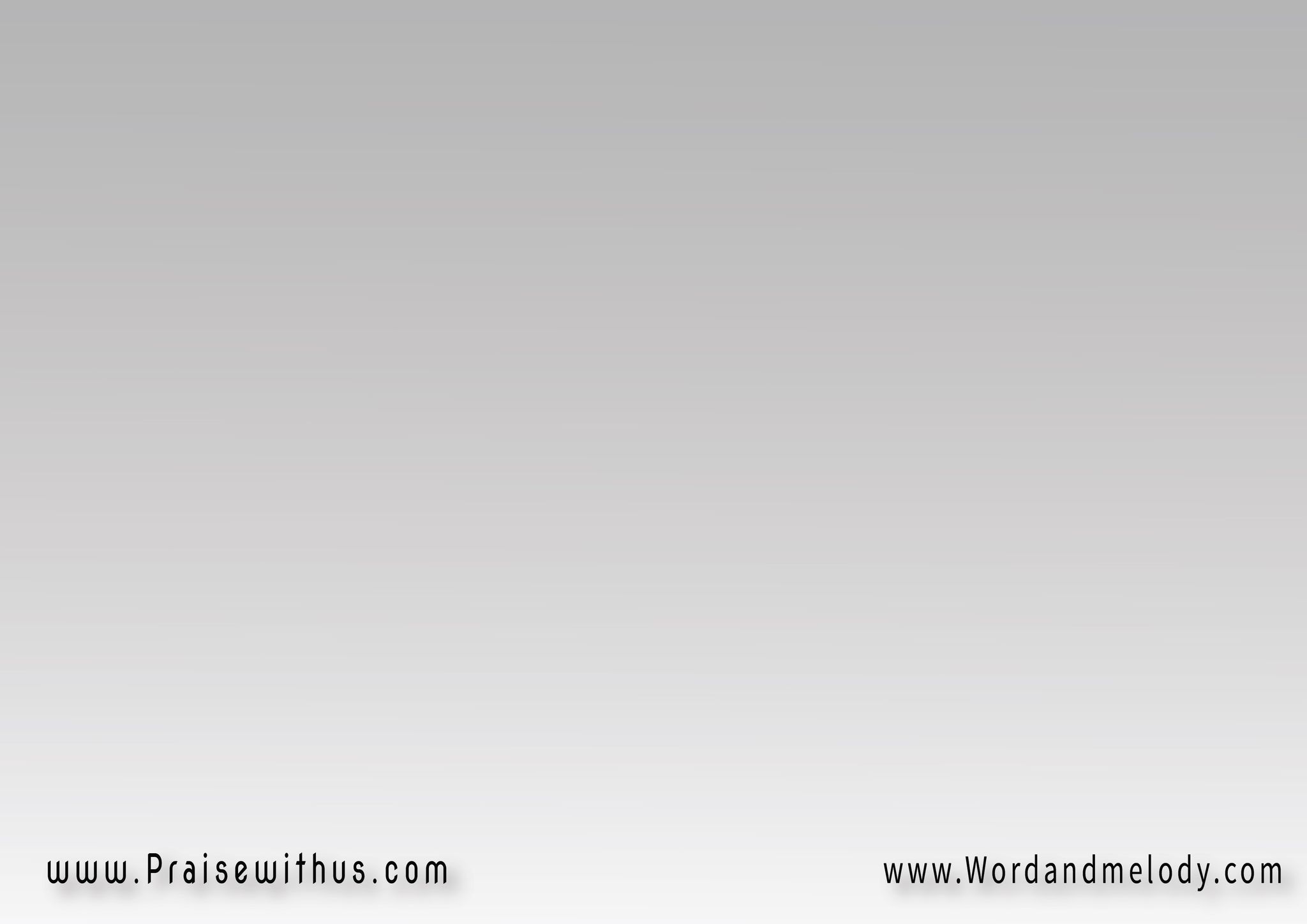 القرار:
 (أنا أنا أنا لِلرَّبّ   أهتِف لَهُ مِن كُلِّ القلبْ)2(عَلى حِسَابِ النِّعمَةِ   صِرْتُ لَهُ وَهوَ لـــي)2(عَلى حِسَابِ النِّعمَةِ   قد سُتِرَتْ خطيَّتــــــي)2
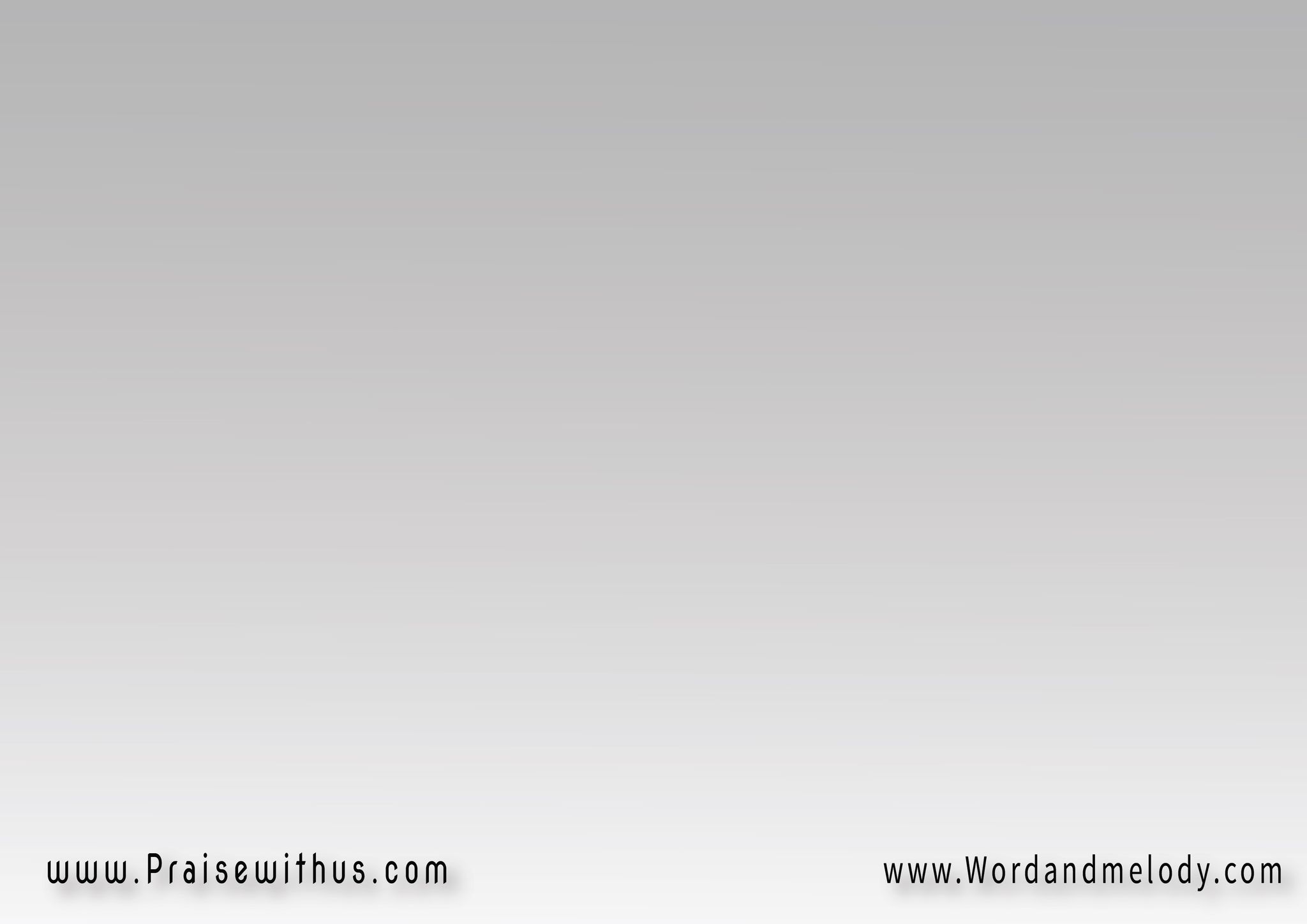 3- 
(وَنطرَحُ أكالِيلَنا
عِندَ أقدَامِكَ في السَّما)2ليسَ لنـــا ليسَ لنــــا
الكُلَّ قد أعطَيْتَنـــا)2
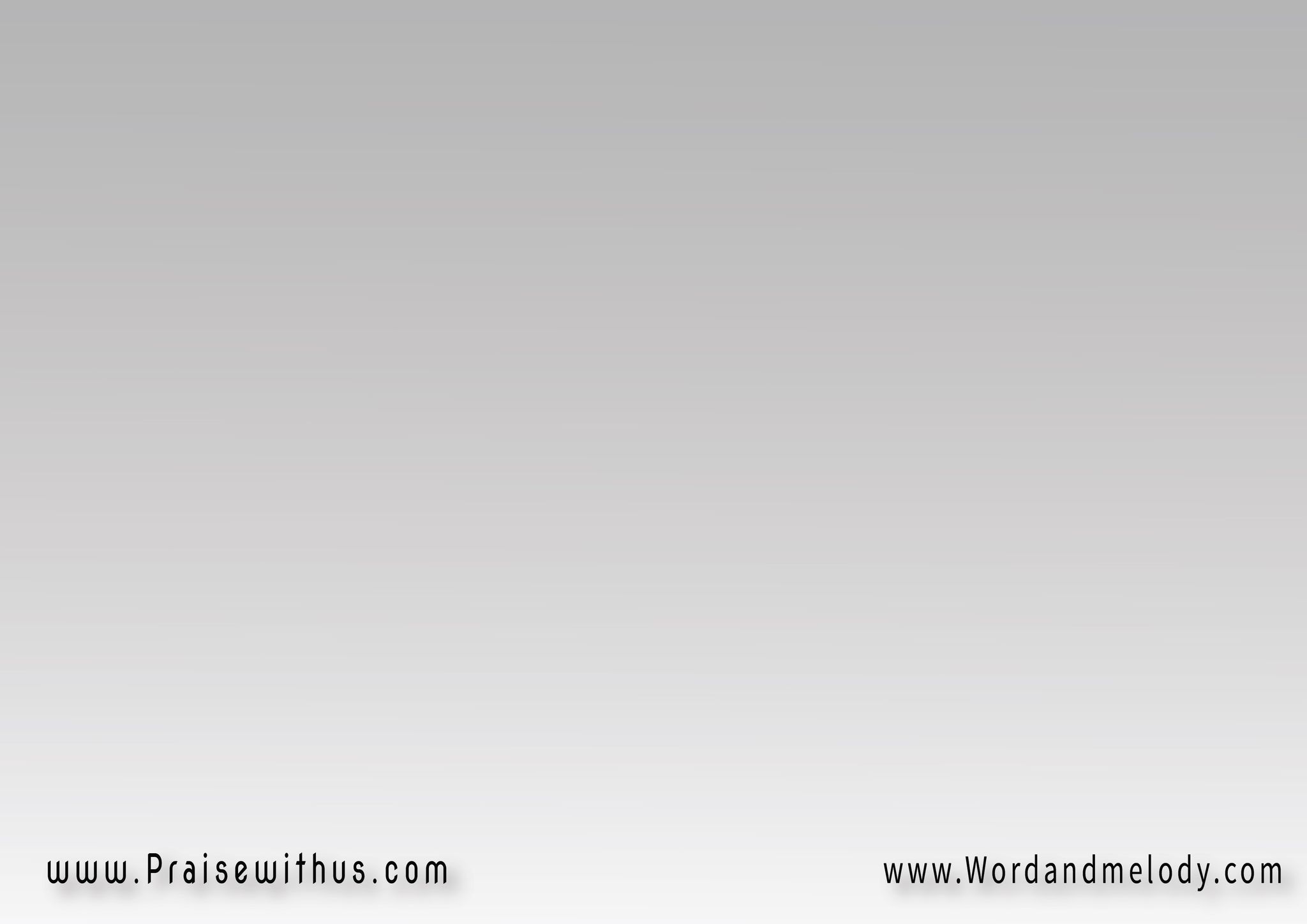 القرار:
 (أنا أنا أنا لِلرَّبّ   أهتِف لَهُ مِن كُلِّ القلبْ)2(عَلى حِسَابِ النِّعمَةِ   صِرْتُ لَهُ وَهوَ لـــي)2(عَلى حِسَابِ النِّعمَةِ   قد سُتِرَتْ خطيَّتــــــي)2
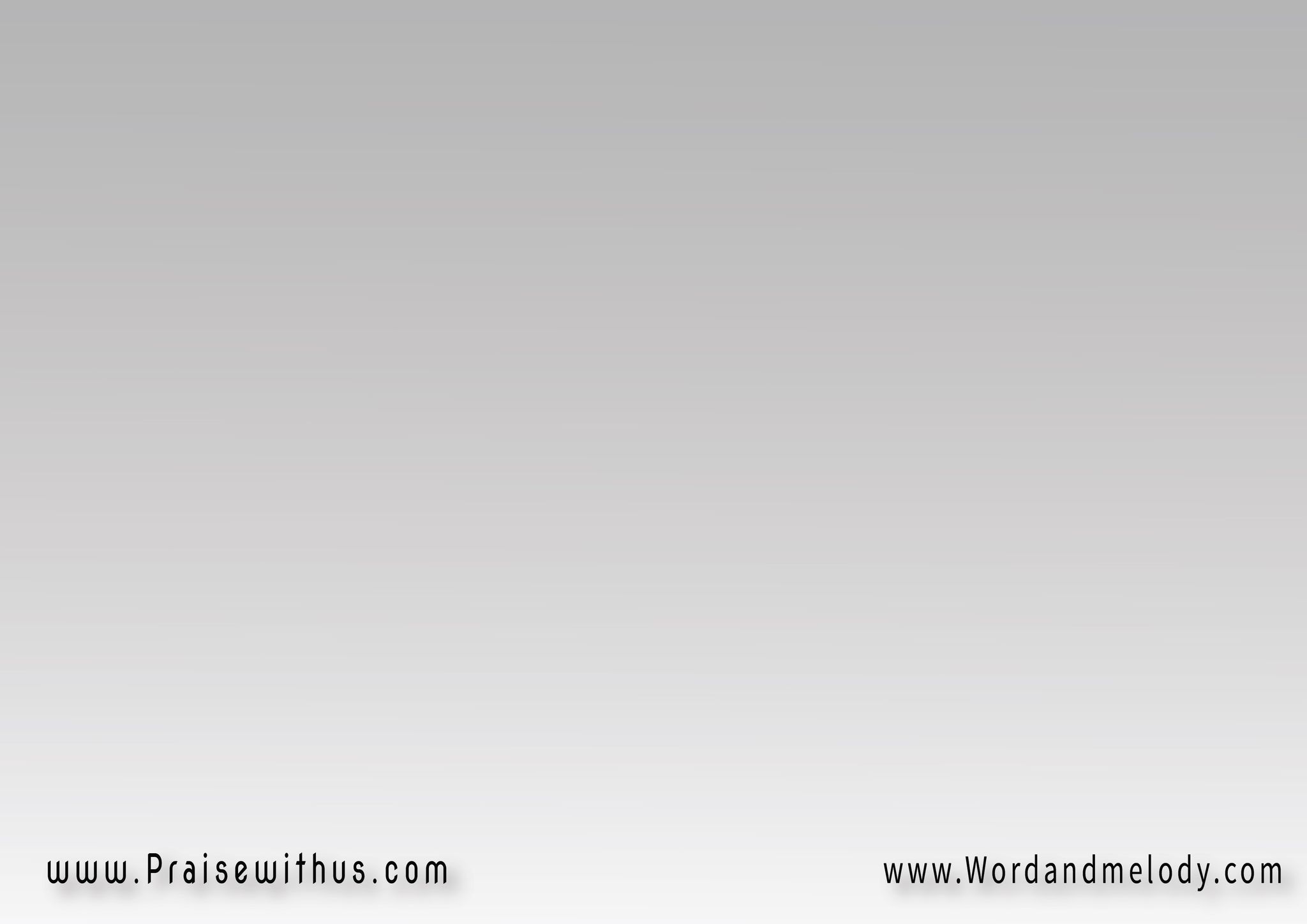 4- 
(أُهُلِّلُ وَأُرَنِّـــــمُ
لَكَ يا سَيِّدِي أسجُدُ)2(شَاكِـرَاً وَعَابِدَاً
كُلَّ حَيَاتي أُمَجِّدُ)2
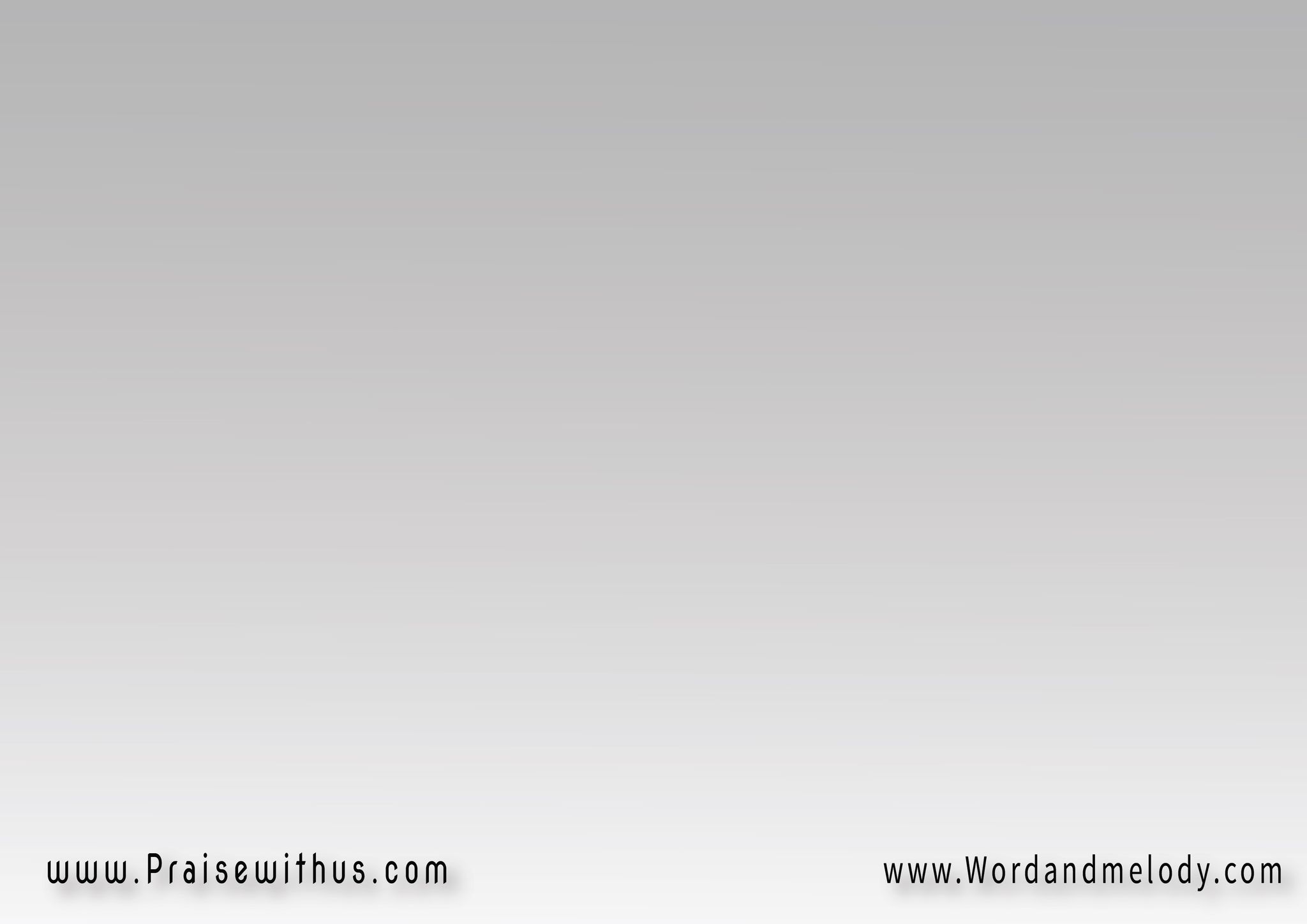 القرار:
 (أنا أنا أنا لِلرَّبّ   أهتِف لَهُ مِن كُلِّ القلبْ)2(عَلى حِسَابِ النِّعمَةِ   صِرْتُ لَهُ وَهوَ لـــي)2(عَلى حِسَابِ النِّعمَةِ   قد سُتِرَتْ خطيَّتــــــي)2
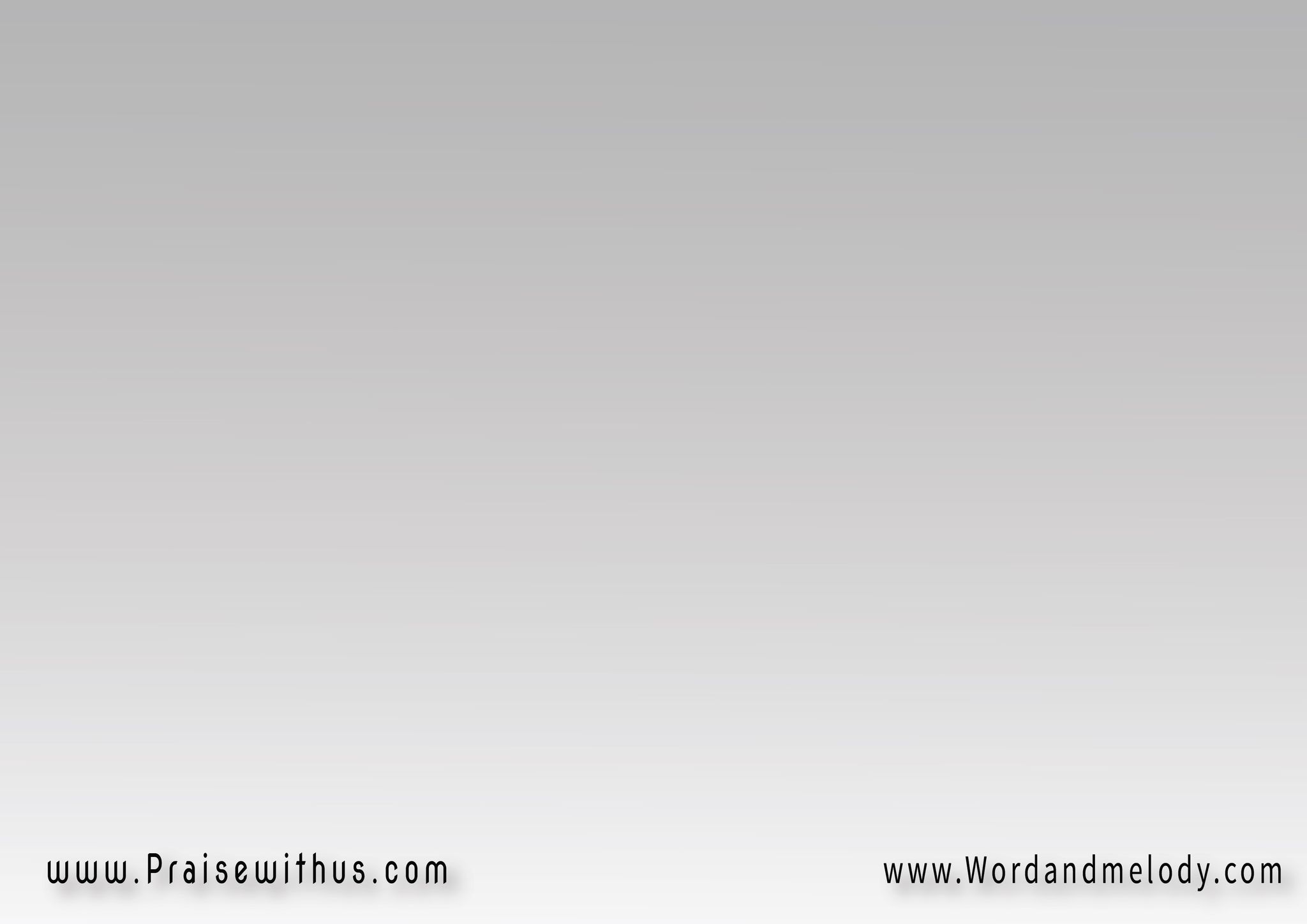 5- 
(وَإن فَقَدتُ أحبَابي
وَإن تَرَكَني أصحَابي)2(وَإن خَسِرتُ أموَالِي
يَبقَى يَسوعُ الكُلَّ لِي)2
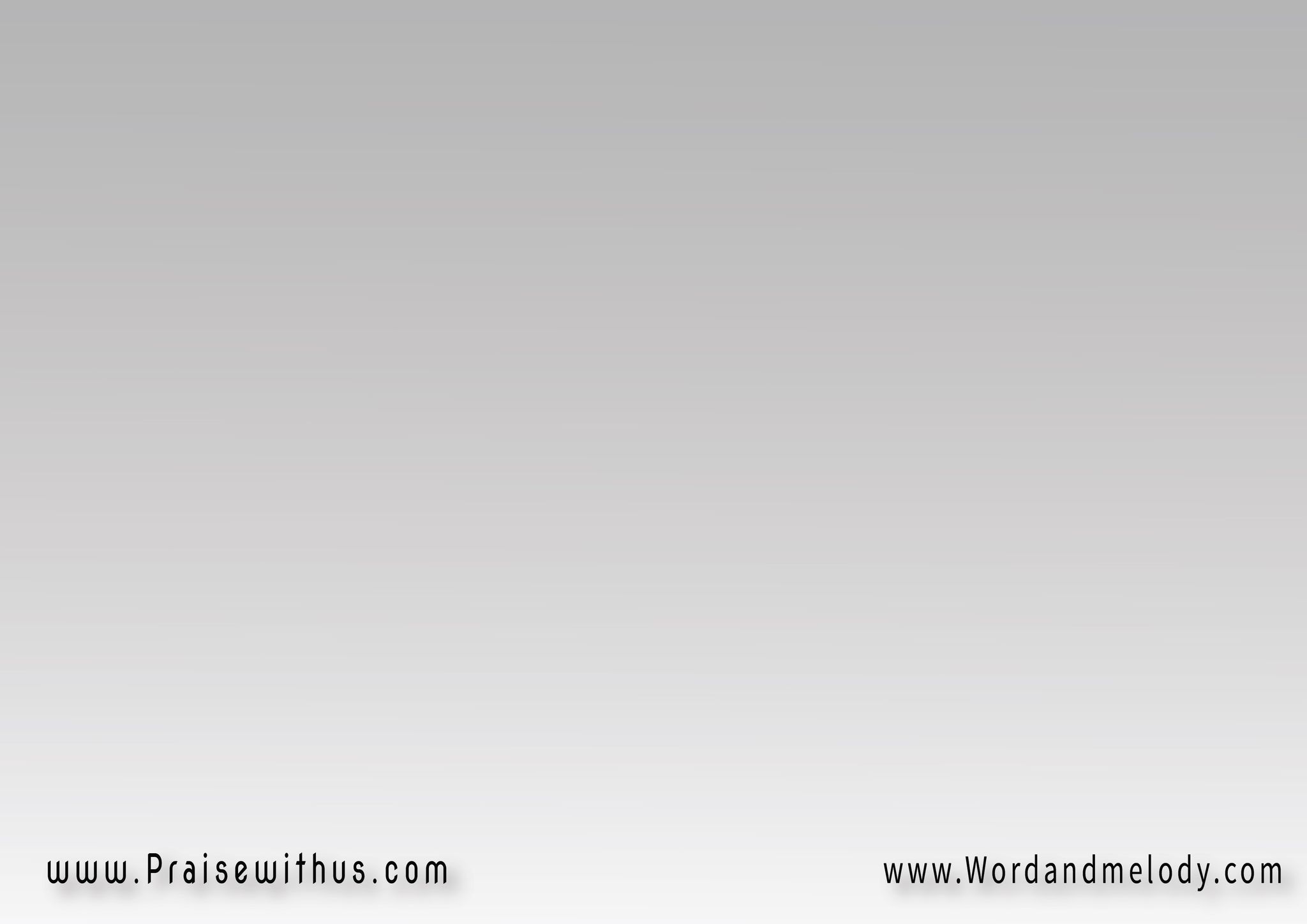 القرار:
 (أنا أنا أنا لِلرَّبّ   أهتِف لَهُ مِن كُلِّ القلبْ)2(عَلى حِسَابِ النِّعمَةِ   صِرْتُ لَهُ وَهوَ لـــي)2(عَلى حِسَابِ النِّعمَةِ   قد سُتِرَتْ خطيَّتــــــي)2
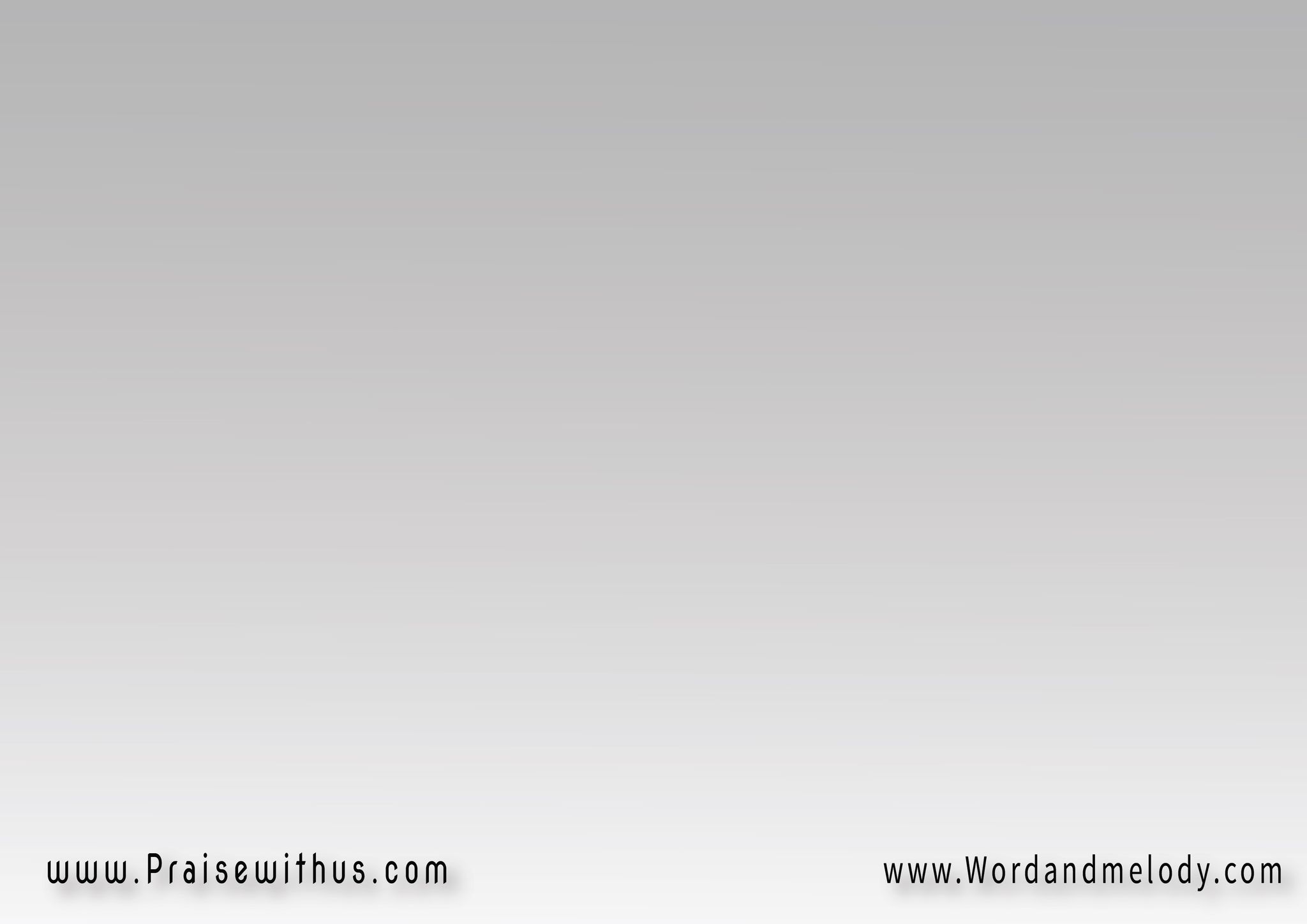 6- 
(لا العَالَمُ وَلا الأشرَار
وَلاتَحَدِّي أتونِ النَّارْ)2(أنا لَكَ وَأنتَ لــــي
ياناصِـري بالاستِمرَارْ)2
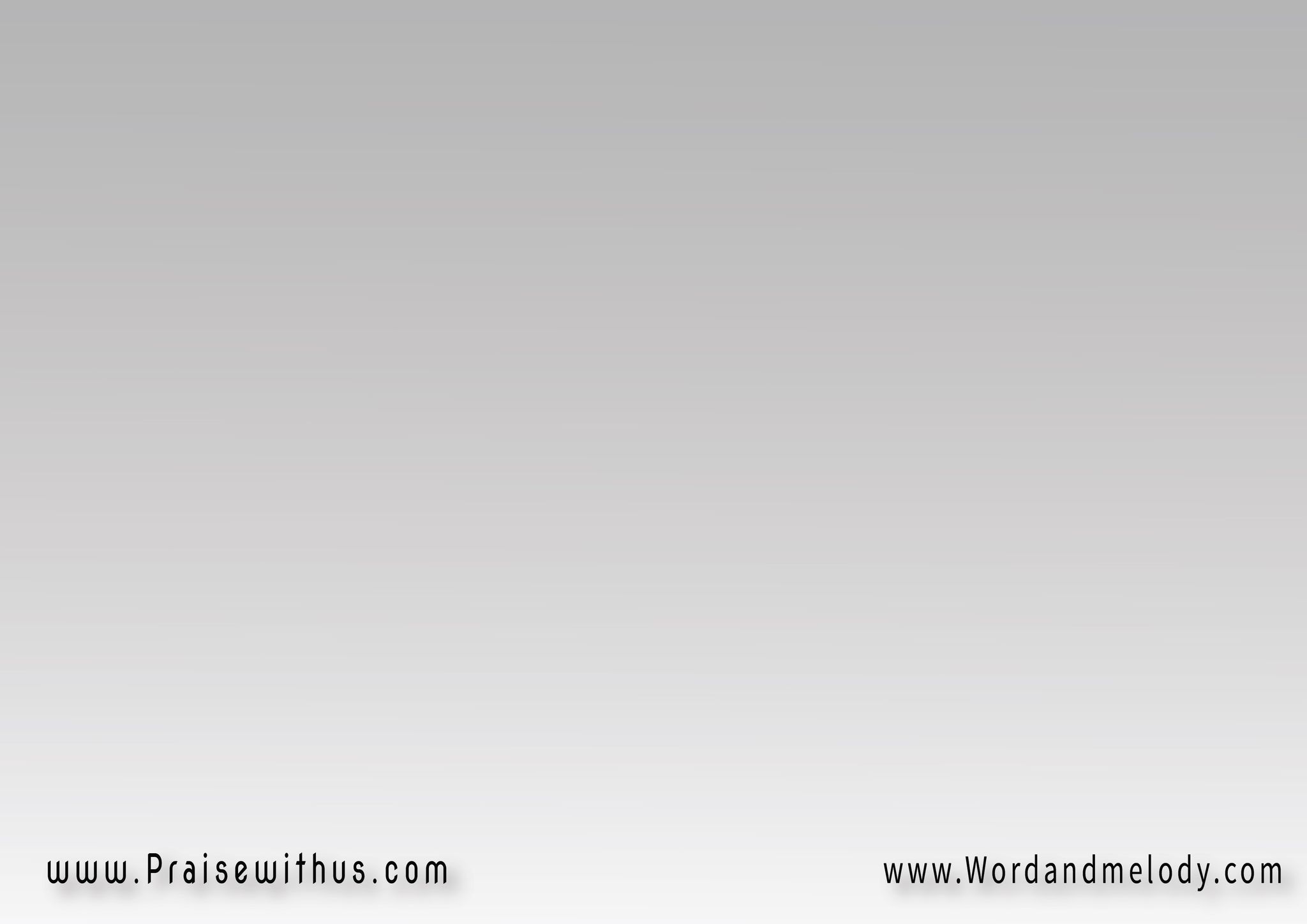 القرار:
 (أنا أنا أنا لِلرَّبّ   أهتِف لَهُ مِن كُلِّ القلبْ)2(عَلى حِسَابِ النِّعمَةِ   صِرْتُ لَهُ وَهوَ لـــي)2(عَلى حِسَابِ النِّعمَةِ   قد سُتِرَتْ خطيَّتــــــي)2
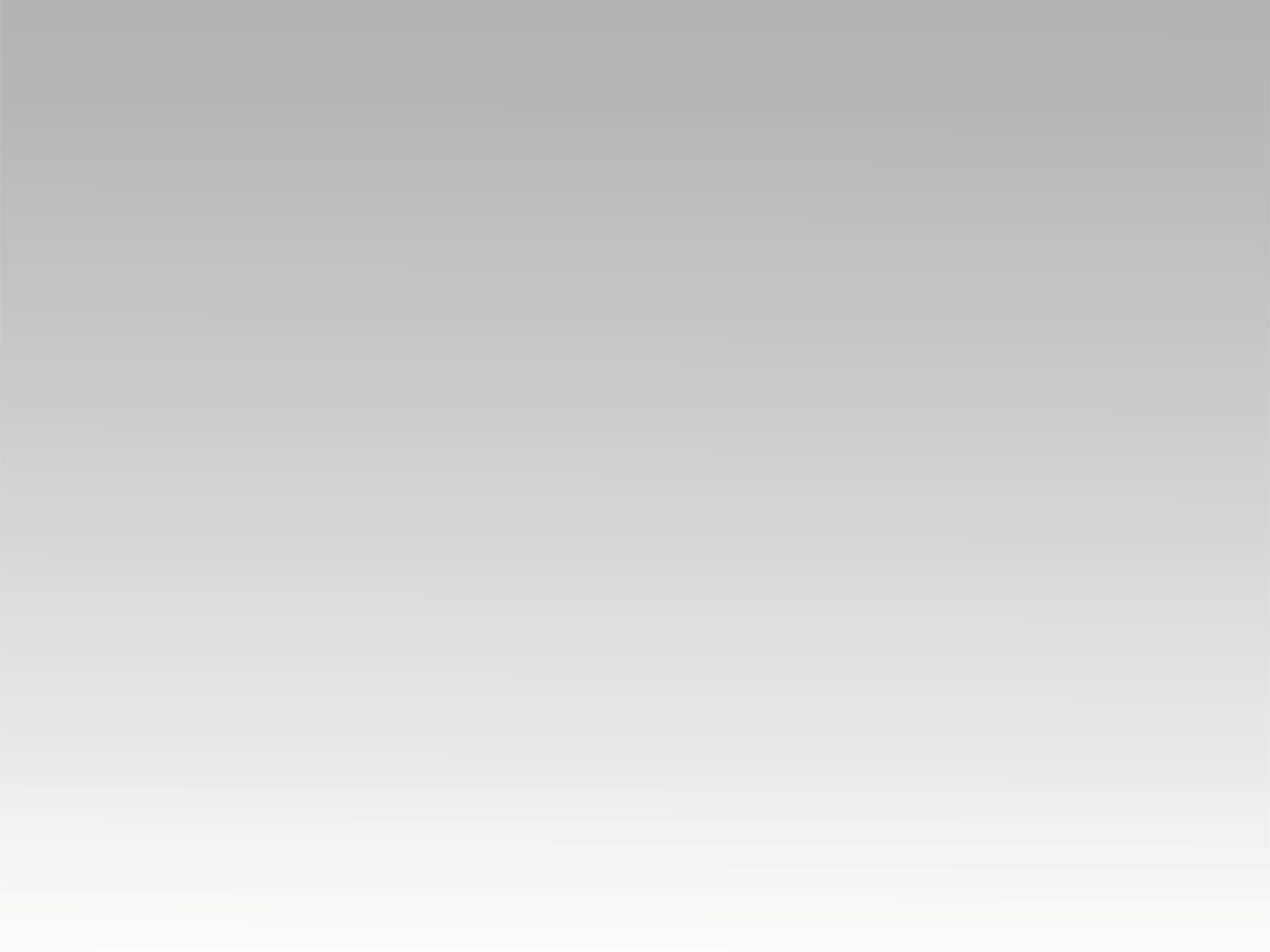 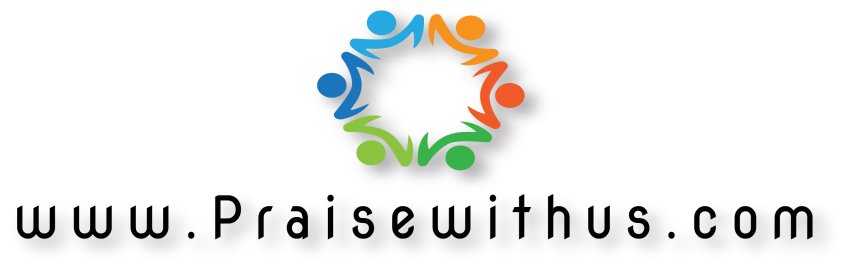